Our Voice -Mental health during a pandemic
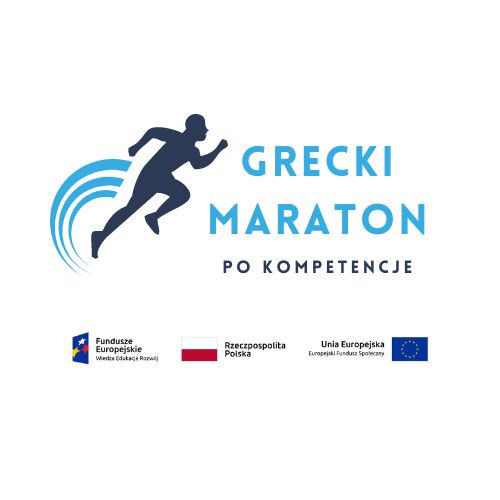 PROJECT NO. 2021-1-PMU-4367 ENTITLED „GRECKI MARATON PO KOMPETENCJE" IS IMPLEMENTED WITHIN THE FRAMEWORK OF THE TRANSNATIONAL STUDENT MOBILITY PROGRAMME, OPERATIONAL PROGRAMME KNOWLEDGE EDUCATION DEVELOPMENT, CO-FINANCED BY THE EUROPEAN SOCIAL FUND.
Introduction
During the pandemic, understandably, a lot of people put their physical health as a top priority when it comes to taking care of themselves. However, it is important not to forget about your mental well-being as well.

Stress related to everything currently happening in the world can easily be overwhelming for most of the population.

Below, we will talk about some things everyone can do in order to suport their mental health during a pandemic.
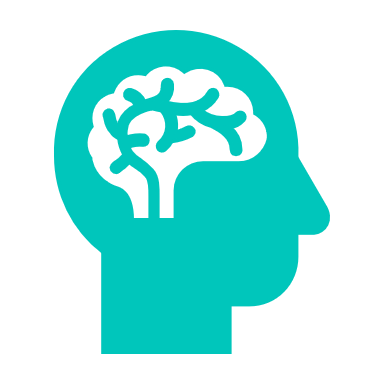 Understanding stress and anxiety
A coping mechanism is a psychological or behavioral strategy that individuals use to handle stress, manage emotions, or adapt to challenging situations. Using them can be beneficial when it comes to supporting mental health during a stressful time.

You should engage in activities, that make you relax, and help with calming you. Below are listed a few examples of coping mechanisms:
deep breathing,
mindfulness,
relaxation techniques,
hobbies you enjoy doing,
Coping mechanisms
Staying connected in social distancing
It is understandable, that people want to know everything about the current situation. However, excess exposure to different media channels can have a negative impact on your mental well-being.

You should get all of your information from reliable sources, that you trust. Also, remember that it is okay to take a break from the news if you feel overloaded.

What you can do, is focus on positive, uplifting content, as it can greatly increase your mood.
Limiting exposure to media
Using different forms of expression
Another activity worth trying, that can have a positive impact on your mental health is engaging in creative outlets. Those can include:
art,
writing,
music.

Expressing emotions with the use of these outlets can help with fostering resilience and emotional well-being.
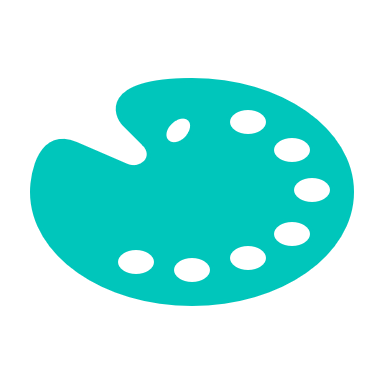 Recognizing signs of distress
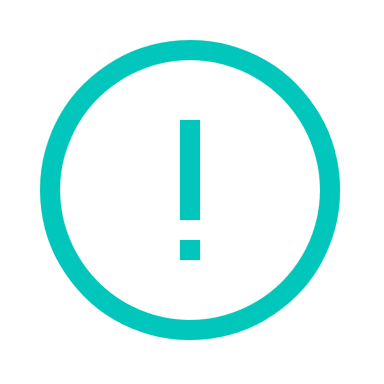 Stressful situations, such as a pandemic, can lead to feelings of distress. It is worth keeping an eye out for worrying symptoms both in ourselves and in those close to us.

Among other things, it is important to pay attention to behaviour or the emotions expressed.

If you notice that you show symptoms of distress, it is a good idea to seek help in others, or specialists. If you notice that they occur in others, you should try to provide support to the extent possible for yourself.
Building resilience
Resilience is the ability to bounce back from adversity, adapt to change, and grow stronger. It is a vital skill, when it comes to overcoming any challenges, or hardships in life. This particular ability can be especially important during a hard event, which is pandemic.

We can build resilience by focusing on the positive aspects of  any given situation.

Another way in which we can strenghten our ability to overcome adversities is looking for solutions to the problems that arise during it, both as an individual, but also as a group.
Importance of mental health during a pandemic cannot be understated. Taking your emotional well-being into consideration can make it way easier to navigate through new, and unknown situations that we face during this adversity.

We should prioritize our mental health along with our physical health. We can do that by finding a coping mechanism that work for us, staying in touch with your friends and loved ones, as well as talking about our feeling openly, and building resilience to the situation at hand.
Summary
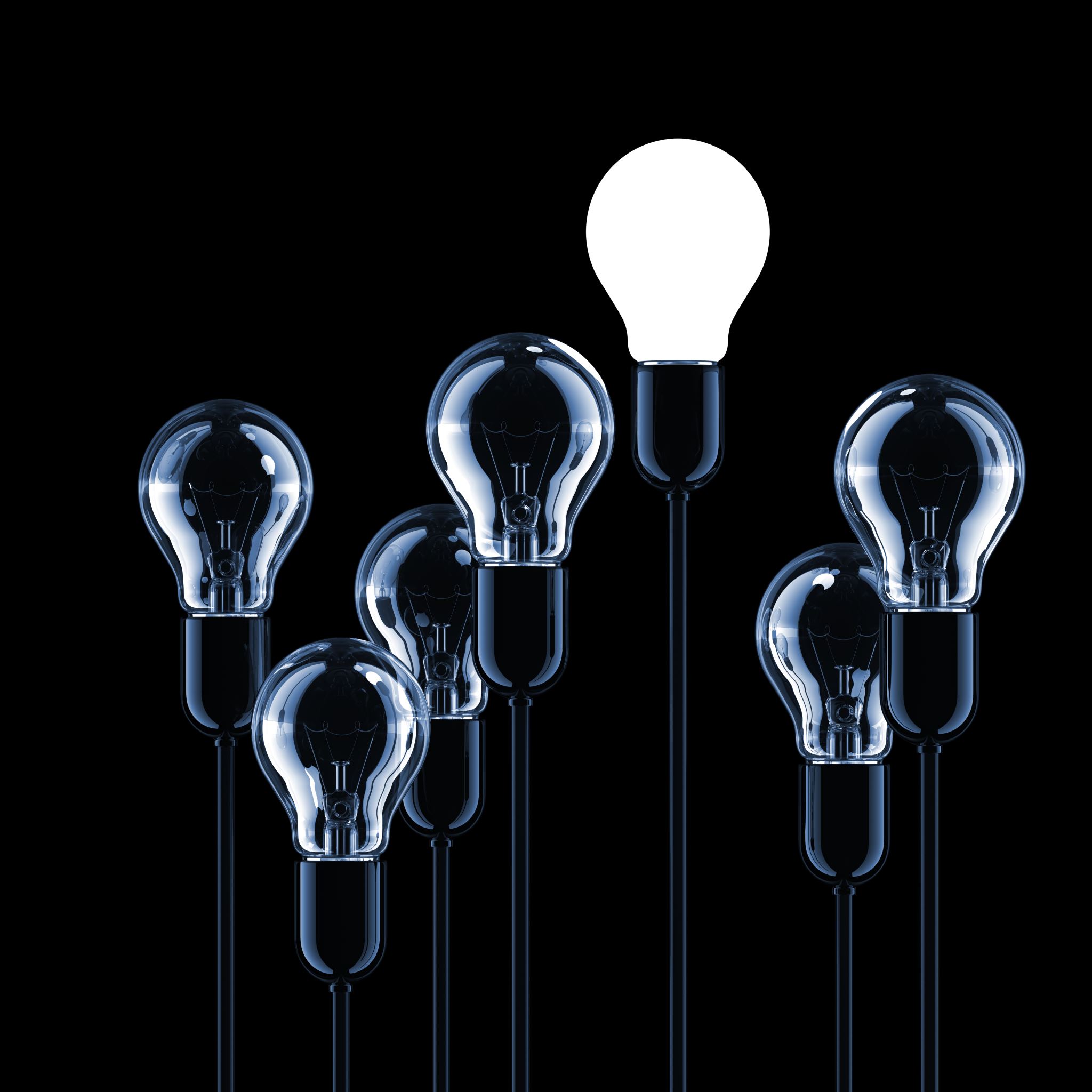 Thank you for your attention!